The Behavior Change Technique (BCT) Taxonomy (V1) of 86 hierarchically-clustered techniques: 
building an international consensus for the reporting of behavior change interventions 
Susan Michie DPhil1, Marie Johnston PhD1, Charles Abraham PhD2, Jill Francis PhD3, Wendy Hardeman PhD4, Martin Eccles MD5, Michelle Richardson PhD1  
1University College London 2Peninsula College of Medicine & Dentistry 3University of Aberdeen 4University  of Cambridge 5Newcastle University
Step 4. Further refinement :  International  Advisory Board (IAB) feedback, pilot coding, & team feedback.
Feedback from 16/30 IAB members













Pilot coding: 6 experts extracted BCTs from 45 published intervention reports (3 journals); a pair of experts coded each intervention independently
Team feedback: inter-rater agreement, source of disagreement identified  , feedback from lay and expert team members

Step 5: Grouping BCTs
18 participants: age 27-67 years (M = 44)
16 UK; 2 Australia
84 BCTs sorted into groups of choice (max 24) based on active ingredients
Groups labelled according to content
Cluster analysis to identify optimal grouping



Step 1. Development of the initial taxonomy.
Resulted in an initial taxonomy of 94 BCTs
Steps 2 , 3, & 4  Delphi findings & further refinement
Step 5. Grouping BCTs













CONCLUSIONS

Compared with many of the previous “taxonomies”  BCT V1:
Includes a wider range of BCTs that  target behavior
Has a hierarchical structure
Groups BCTs to improve usability
Is relevant to a wide range of behaviors rather than being restricted to a single behavior
More work is needed to: 
Empirically validate the useability of the taxonomy
Increase the diversity of expertise and the geographical and cultural contexts in future development and testing
Map BCTs onto theoetical mechanisms
In summary:
BCT Taxonomy V1 lays the foundation for the reliable and systematic specification of behavior change interventions that can be continuously developed by the international research community. To facilitate this, training courses and workshops are being co-ordinated internationally

NEXT PHASE  (Phase 2) 

Develop and assess different methods of training
Evaluate  inter-rater agreement  and useability of the taxonomy across different behaviors and populations  
Develop a prototype toolkit including the BCT taxonomy (either V1 or V2), guidelines for its use and training materials
FOR MORE INFORMATION :
http://www.ucl.ac.uk/health-psychology/BCTtaxonomy
BACKGROUND

We lack a shared language for describing the content, especially the ‘active ingredients’ of behavior change interventions.   






This hampers evidence synthesis and reporting and has  led to 
CALLS for improved methods of specifying and reporting intervention content.  

AIMS: To produce a reliable and valid consensual “core” BCT Taxonomy and to achieve its multidisciplinary and international acceptance.

Phase 1:  Development  of a BCT taxonomy
Phase 2:  Evaluation of  a BCT taxonomy
Phase 3:  Development of a web-based users' resource 
METHOD 
       Phase 1: Development of a BCT taxonomy (5 Steps)

Step 1. Development of the initial taxonomy
BCTs (inc. labels and definitions ) identified from published taxonomies (n = 6)
Step 2. Delphi (round 1): rating of labels and definitions  (and refinement)
A panel (n = 14) of behavior change experts completed an online survey.   For each BCT, participants were asked:
* Does definition contain the postulated active ingredients? 
* Is it conceptually unique/redundant/overlapping ?
*If redundant, why?
*If overlapping, with which BCT?
*Does it contain unnecessary  or omitted characteristics?    
Step 3. Delphi (round 2):rating of labels and definitions (and refinement)
For each BCT, same panel of experts (n = 14) asked:
*Is it clear, precise, distinct?
*Are you confident in using it  to describe an intervention?
*Are you confident  that two researchers or practitioners would agree in identifying it?
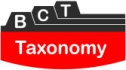 ‘self-monitoring’ may be labelled ‘daily diaries’ and ‘behavioral counseling’ may involve ‘educating patients’ or ‘feedback’, ‘self-monitoring’ and ‘reinforcement’
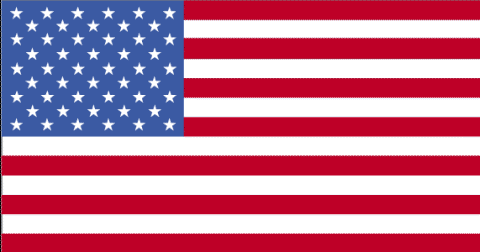 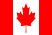 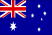 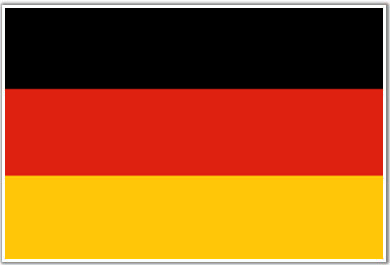 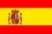 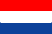 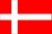 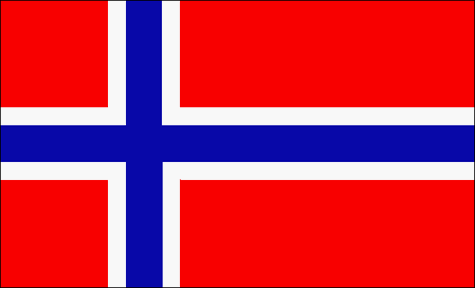 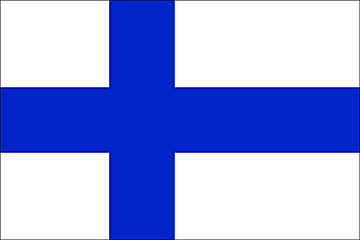 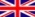 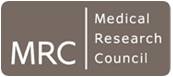 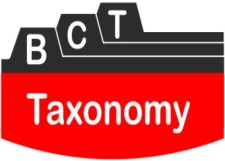 RESULTS
94 BCTs
91 BCTs
84 BCTs
9 BCTs Omitted
4 BCTs split into two
2 BCTs added
7 BCTs Omitted
5 BCTs Omitted
7 BCTs added
Post-Delphi (Round 1) 
91 BCTs
Post-Delphi (Round 2)
 84 BCTs

STEP 3
Further refinement
 86 BCTs

STEP 4
Email: BCTTaxonomy@ucl.ac.uk
STEP 2
[Speaker Notes: Comments preceded by *
IAB – remove word Prof – I assume all flags will go in – but it might be good to group by continent- I’ve also put the logo on this]